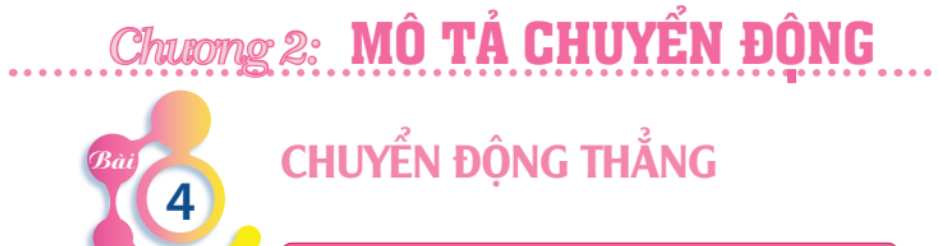 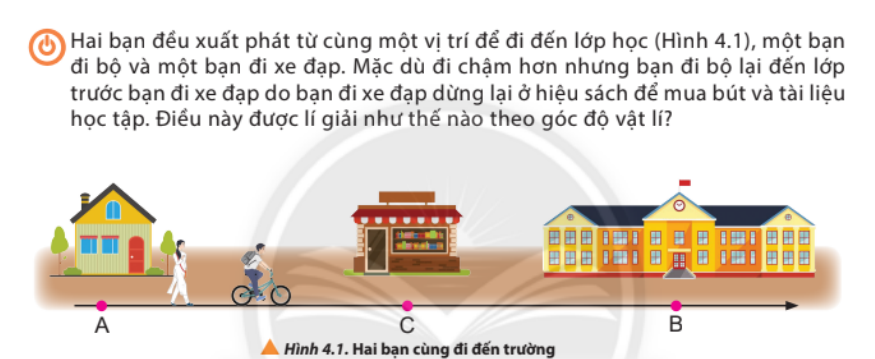 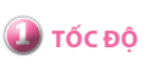 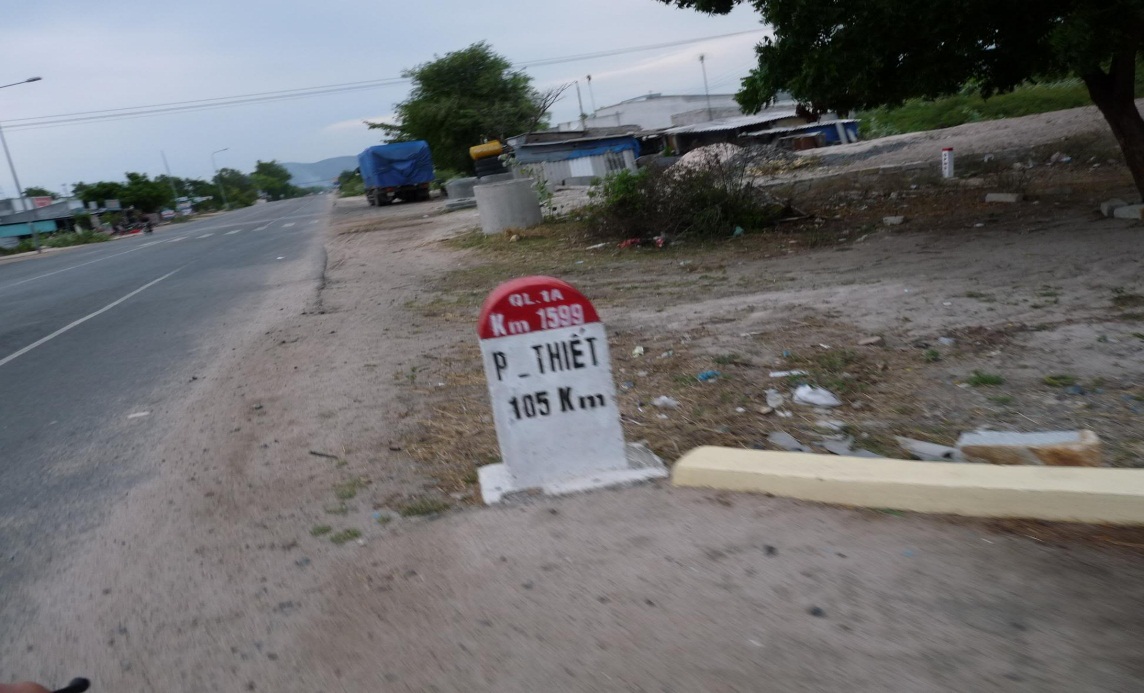 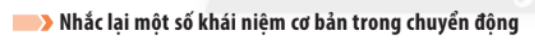 - Vị trí
Xác định vị trí! Cần?????
+ Chọn được vật làm mốc
+ Thước đo chiều dài
Để tính quãng đường chiếc tàu thủy chạy trên sông ta làm như thế nào?
Có thể chọn cây bên bờ sông, bến đò… làm vật mốc
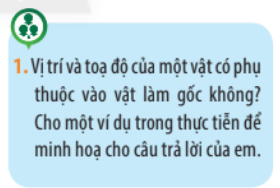 1 km
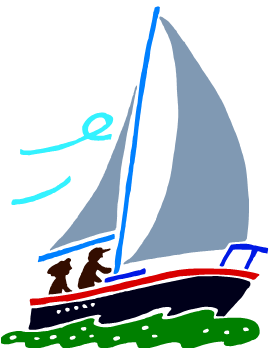 [Speaker Notes: Để xác định vị trí của các vật trong thực tế, thì ta thường đưa vật vào trong hệ tọa độ.]
z
x
O
zM
y
M
M (xM,yM)
yM
yM
O
y
xM
x
xM
O
x
* Hệ tọa độ.
a) Hệ tọa độ 1 trục.
b) Hệ tọa độ 2 trục
c) Hệ tọa độ 3 trục.
[Speaker Notes: Để xác định vị trí của các vật trong thực tế, thì ta thường đưa vật vào trong hệ tọa độ.]
- Hệ qui chiếu:
Vị trí vật
+ Vật làm mốc , Hệ tọa độ gắn với vật làm mốc 
+ Mốc thời gian , đồng hồ
Thời gian
- Thời điểm:
Hà Nội
- Quỹ đạo:
Hải Phòng
15 cm
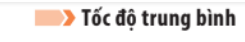 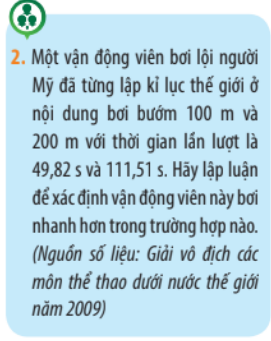 - Tốc độ: đặc trưng cho tính chất nhanh hay chậm của chuyển động.
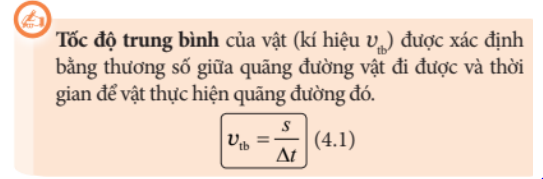 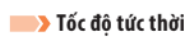 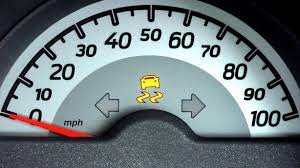 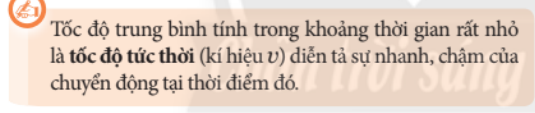 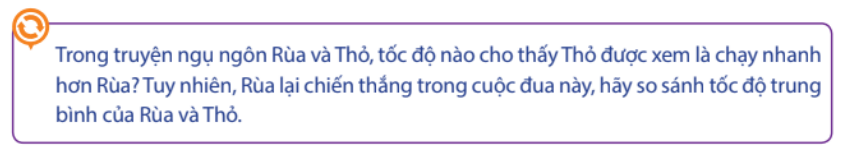 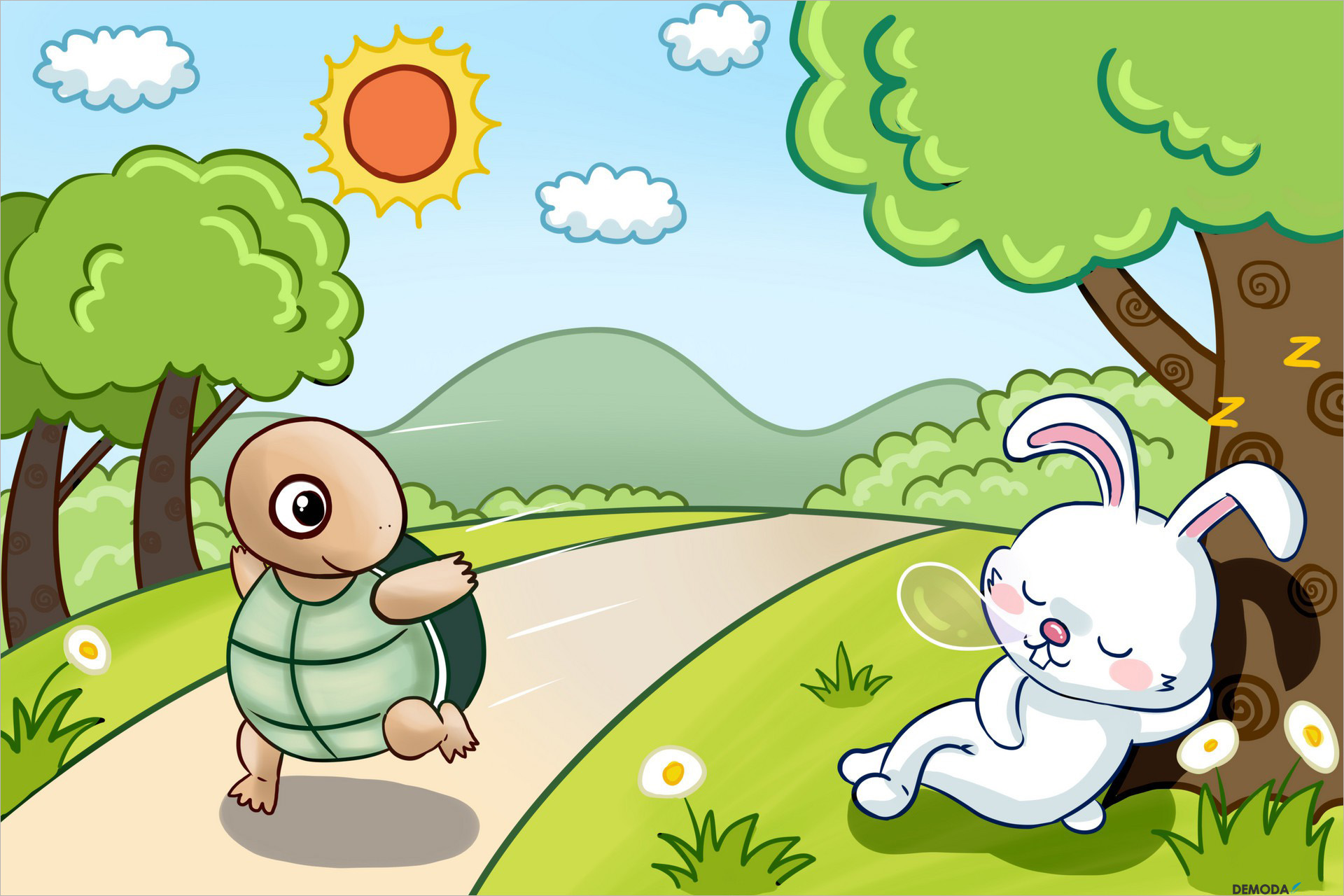 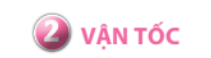 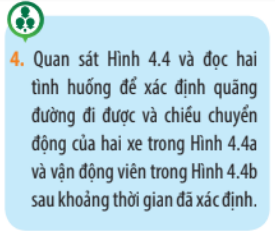 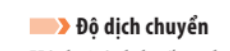 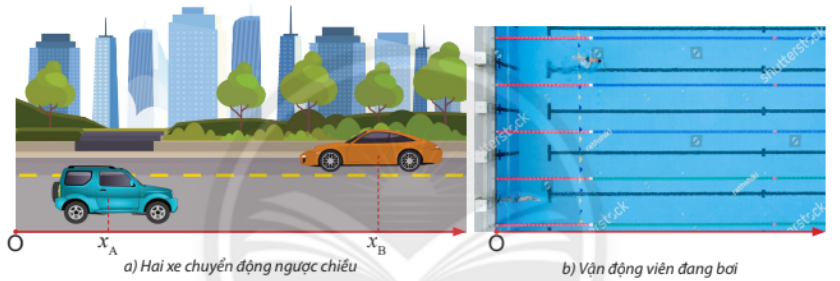 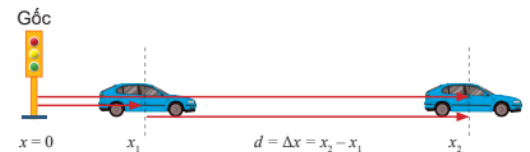 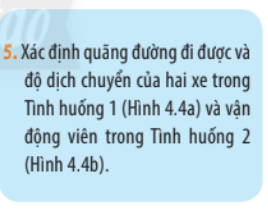 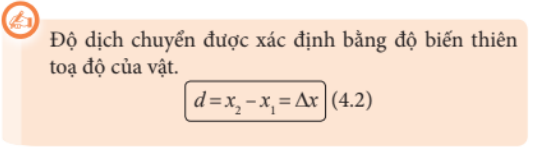 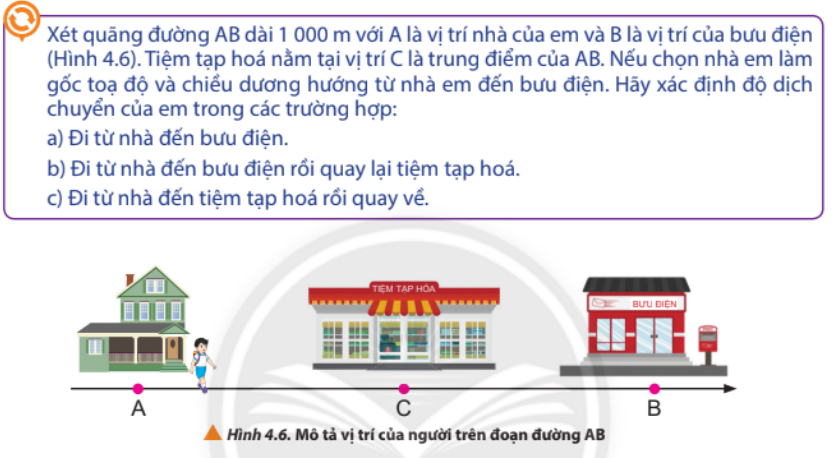 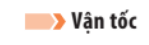 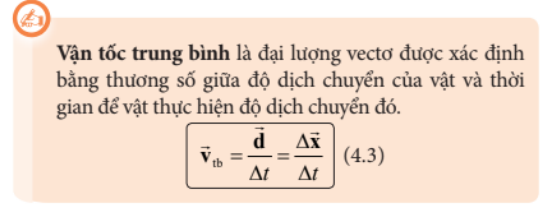 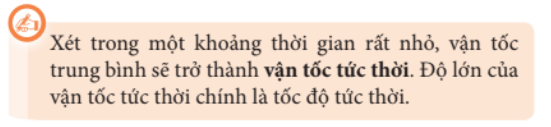 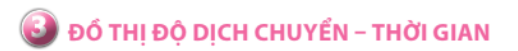 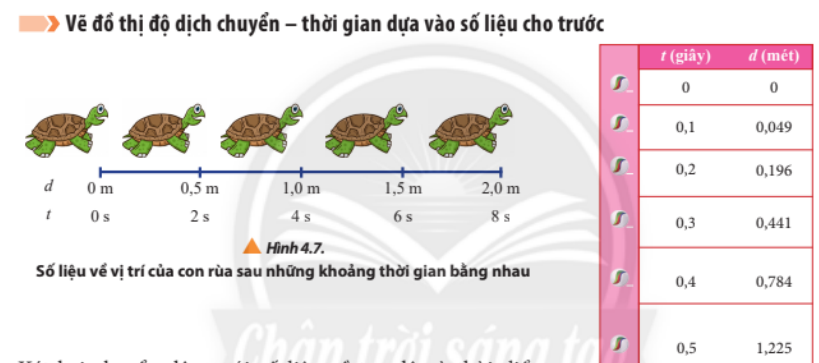 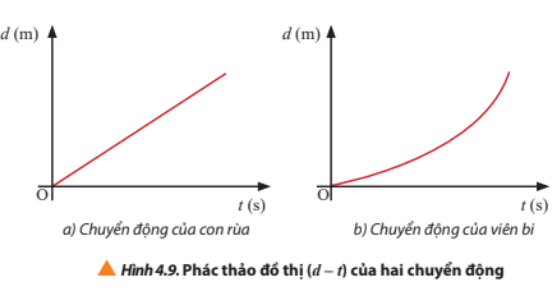 Kết luận :
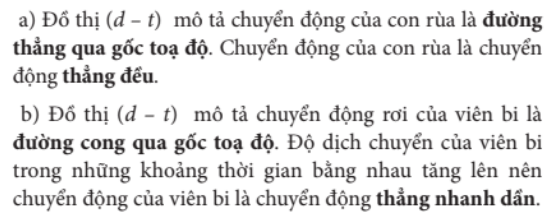 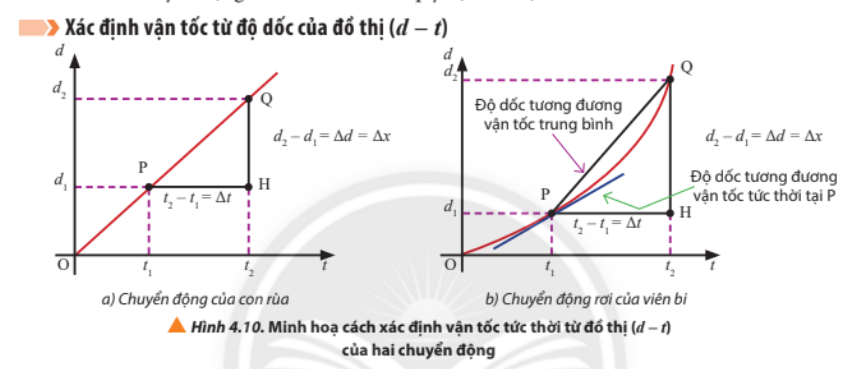 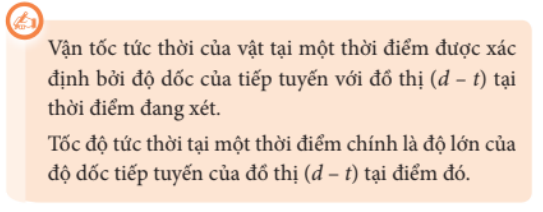 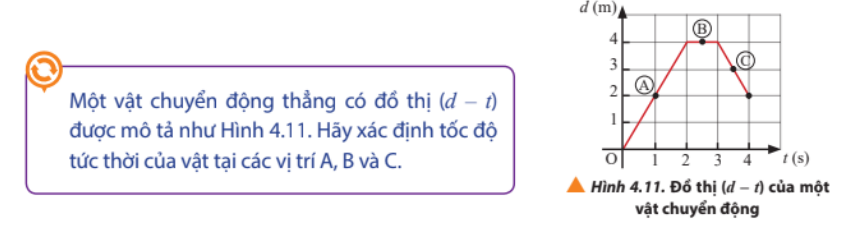 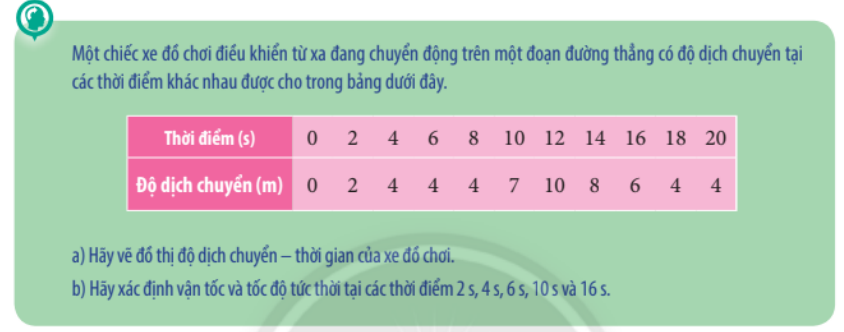